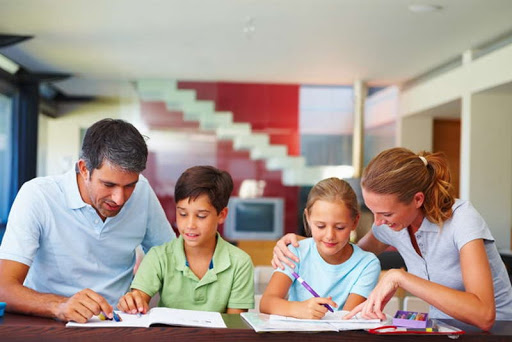 Організація дистанційного  навчання під час карантину
МО вчителів інформатики
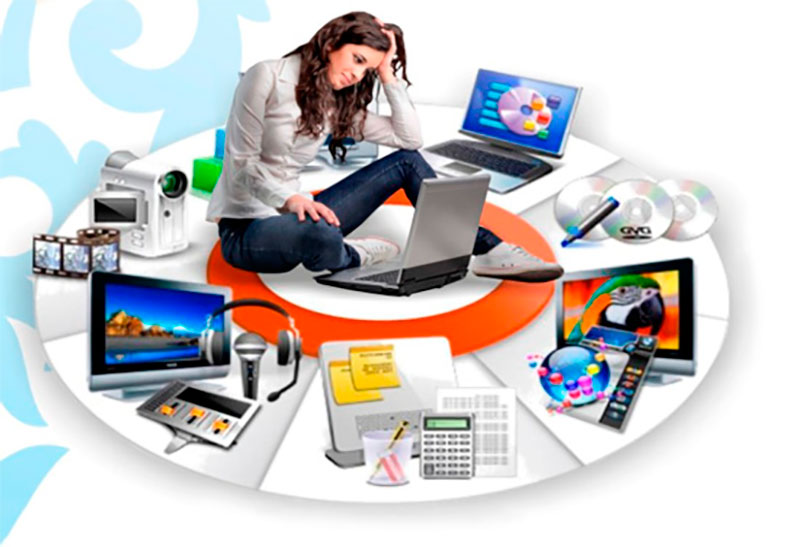 Виклики сучасному вчителю
Урок без учнів, перед очима - це випробування!
Матеріально-технічна база не готова для проведення дистанційного навчання
Вчителі теж батьки
Школярі не готові до дистанційного самостійного навчання, вони звикли що поруч є вчитель/ментор.
Діти відчувають брак емоційної підтримки. 
Проблеми критеріїв оцінюванні
Низька мотивація  дітей до навчання, діти не завжди дають зворотній зв’язок що почули/зрозуміли.
Фізична втома
Неврегульований графік
Перенавантаження на дітей та батьків …
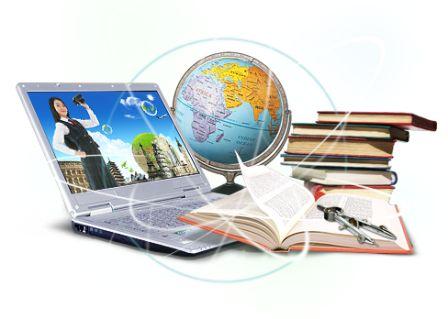 Стратегія дій педагога
Добірка безкоштовних освітніх платформ
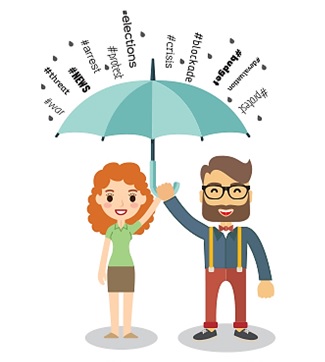 Prometheus https://prometheus..ua/
EdEra https://www.ed-era.com/
edX https://www.edx./
Courserahttps://www.coursera./
Matific https://www.matific.com/ua/uk/home/
KhanAcademy https://www.khanacademy./
Доступнаосвітаhttps://dostupnaosvita.com.ua/
iLearn https://ilearn..ua/
BeSmart https://besmart.study/
ЗНО-онлайнhttps://zno.osvita.ua/
Відкритий Університет Майдану https://vum.org.ua/
Codecademy https://www.codecademy.com/
Duolingo https://uk.duolingo.com/
Lingva.Skills https://lingva.ua/
Hogwarts is here http://www.hogwartsishere.com/
На урокhttps://naurok.ua/
Educationhttps://www.youtube.com/education
Доцільно використовувати в освітньому процесі для вивчання інформатики:
https://learning.ua/ 
https://gcompris.net/index-uk.html 
 https://www.eduactiv8.org/screenshots/1/
 https://www.matific.com/ua/uk/guests/content/by-matific
 https://vchy.com.ua 
https://kunsht.com.ua/pro-proekt/
 https://studio.code.org/courses
Платні освітні платформи
Кейс-уроки з різних предметів http://www.edufuture.biz/ua/ .
Mozabook- електронні книги та експлейнери українською мовою https://ua.mozaweb.com .
Для молодших школярів https://study-smile.com/ 
Величезна підбірка різних проєктів  https://diy.org/ .
Математика https://gioschool.com/
Інструменти для спільної роботи  у дистанційному форматі
https://www.mentimeter.com/https://get.plickers.com/https://www.quizalize.com/ (опитування та залучення групи до роботи);
https://nearpod.com/https://kahoot.com/ (проведення контрольних робіт, зрізів знань, тестів й оцінювання в ігровій формі);
https://.com/ua (конструктор тестів, опитувань, кросвордів, ігор та комплексних завдань);
https://learningapps./ (готові навчальні вправи та інструменти для створення тестів, завдань);
https://www.classdojo.com/uk-ua/ (організація класу в працюючу спільноту з елементами гейміфікації);
https://www.edmodo.com/ (освітній сайт, який являє собою усічену соціальну мережу за типом Facebook, яка дозволяє спілкуватися вчителям та учням, об’єднавшись навколо процесу навчання у школі);
Google Classroom
дошка Padlet
такі соціальні пабліки, як Телеграм, Viber, месседжер Facebook
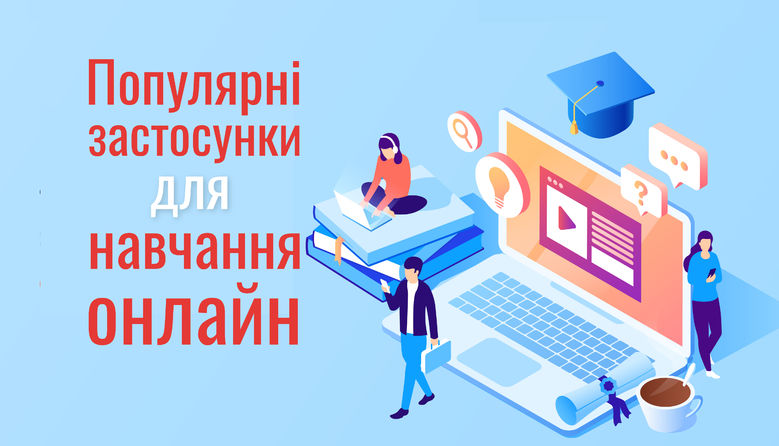 Ефективність онлайн-уроків
як можна частіше і довше
 використовувати веб-камеру
рівень веб-камери має бути на рівні очей або трохи вище
регламент спілкування повинен бути жорстким і обмеженим невеликою кількістю питань
заохочувати учнів задавати питання у виділений для цього спеціальний час
передчасно передбачити можливі технічні труднощі під час відеосеансу
Інструменти для проведення онлайн-уроків
Google розширила можливості безкоштовного використання HangoutsMeetforGSuite для освіти;
можна записати видеоурок і зберегти його на GoogleDrive, а потім поділитися ним через GoogleClassroom;
уроки через Skype: наприклад, premium пакет Skype, дозволяє підключати до 30 осіб і мати зв’язок хорошої якості - це непоганий перехідний етап для вчителів, які звикли до фронтальної роботи;
якщо вчитель вже мав досвід 
роботи з платформами Kahoot, 
Quzizz, IDroo, Miro чи подібними –
то він зможе швидко підібрати 
(чи розробити власні) завдання 
для своїх класів на самостійне 
опрацювання.
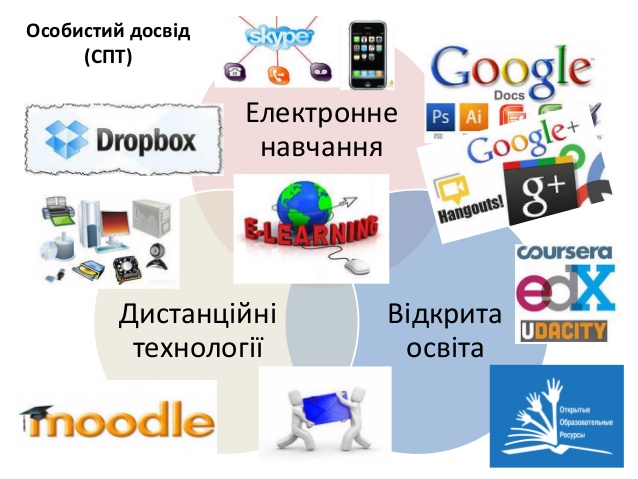 Організація віртуального онлайн-середовища.
Moodle і його аналоги; 
освітній портал «Нові знання», 
онлайн додатки типу MindMup;
вчительські сайти, 
готові освітні 
платформи.
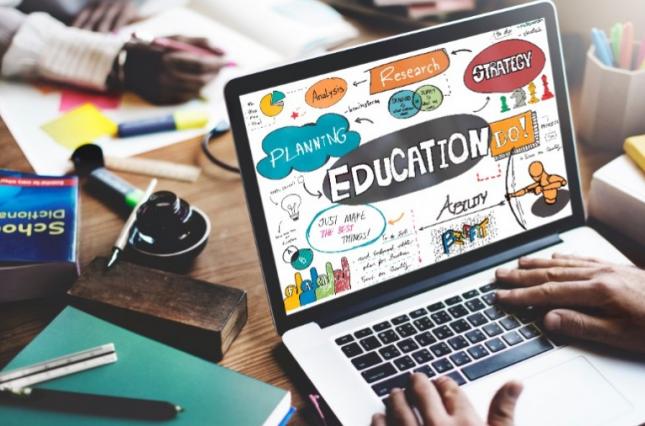 Важливо, щоб були освітні ресурси
інтерактивні робочі аркуші;
інтерактивне навчальне відео;
інструменти формуючого оцінювання;
інші дидактичні одиниці
постійний зворотній зв'язок
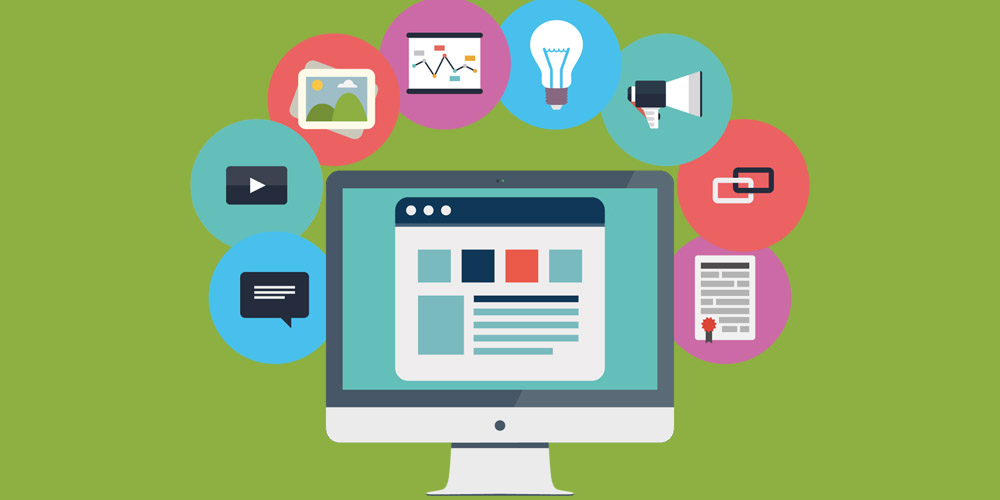 Алгоритм організації дистанційного навчання